Kinematics
The Study of Motion
Scalar and vector
I drove 125 kms and reached my destination

I drove 125 kms south and reached my destination
Scalars
Described by their magnitude only

ex.  distance(d) = 5 km
	  speed(v)  =  20ft/s
	  mass(m) = 0.56 g
	   time(t) = 3.7 s
Vector
quantities are described by both their magnitude and direction

ex.	displacement (d) =5km [north]
		velocity (v) = 20ft/s [NW]
		force (F) = 340N [fwd]
distance and displacement
distance - how far an object has travelled from its original position

displacement - how far away an object is from its original position
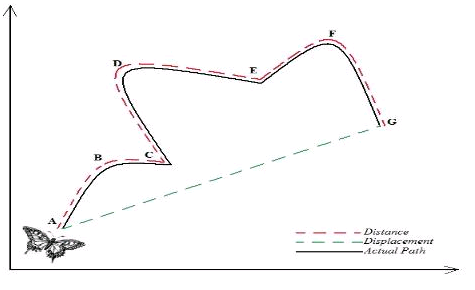 How is the butterfly’s distance different than its displacement?
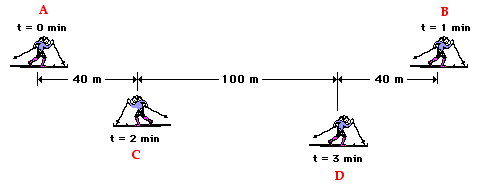 What is the skiers distance and displacement at t=1min, t=2 min and t=3 min?
Graphing time and position
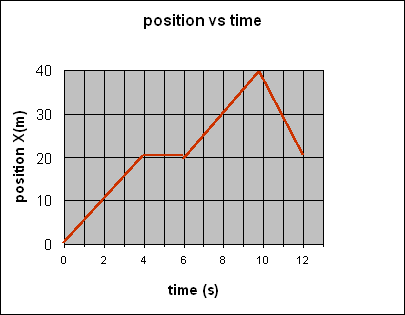 What does the graph tell us about the objects movement?
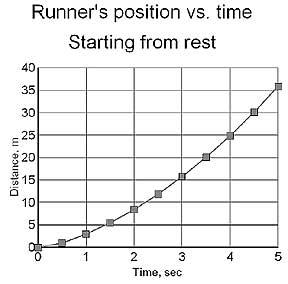 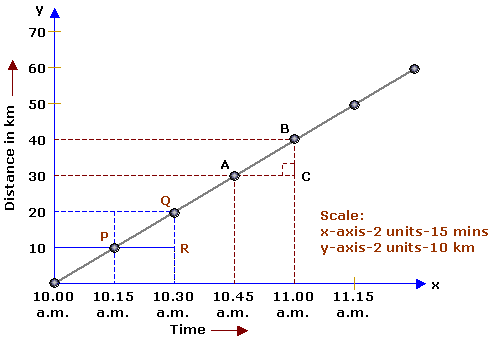 How are these two graphs different?  What do they tell us about how the motion is different?